遊戲人生No Game No Life
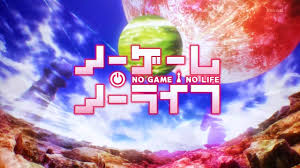 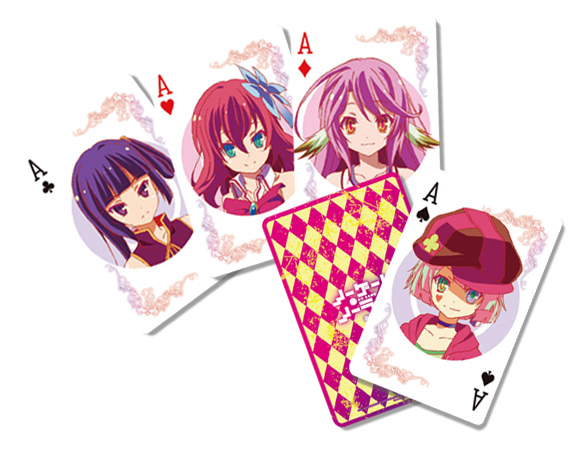 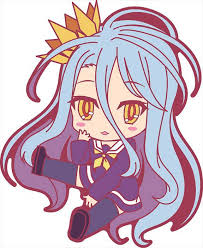 作者
榎宮佑
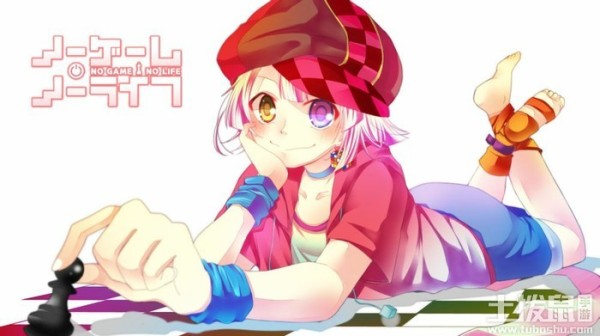 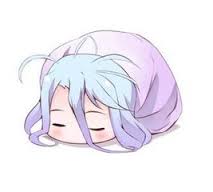 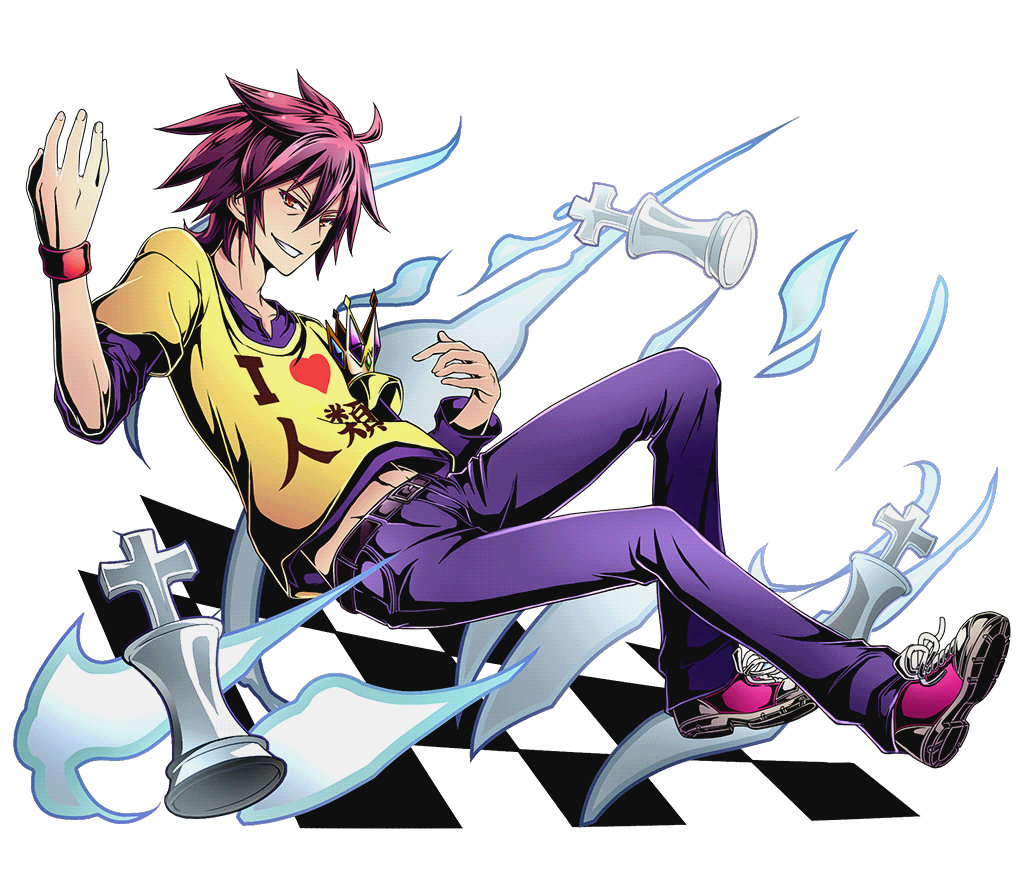 人物介紹
空:18歲
無業
阿宅
患有溝通障礙
遊戲廢人
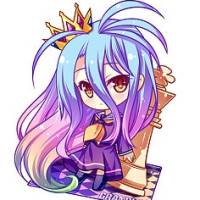 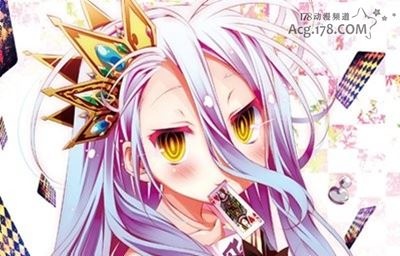 人物介紹
白:11歲
拒絕上學
沒有朋友
飽受霸凌
患有對人恐懼症
遊戲廢人
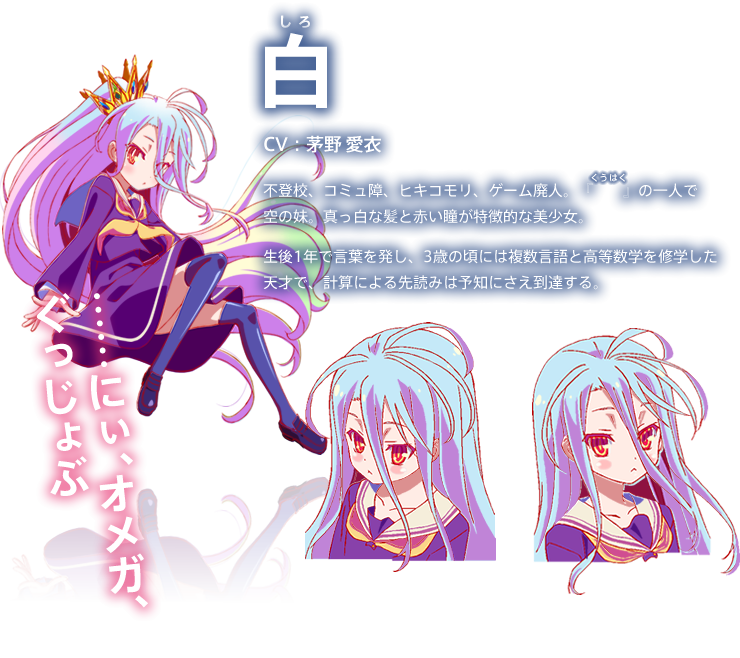 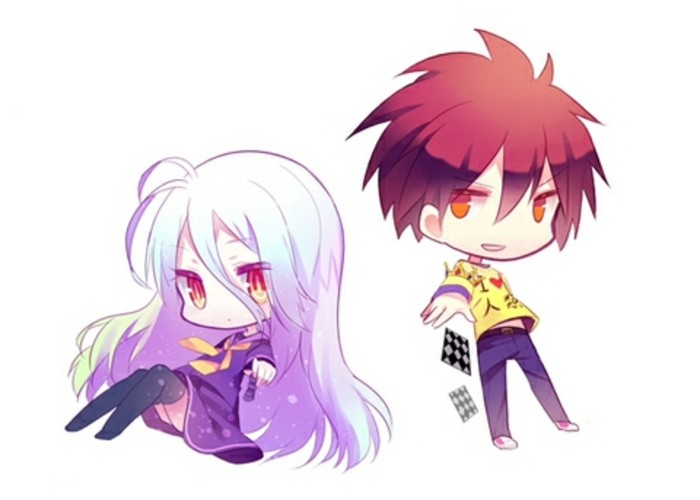 故事大綱
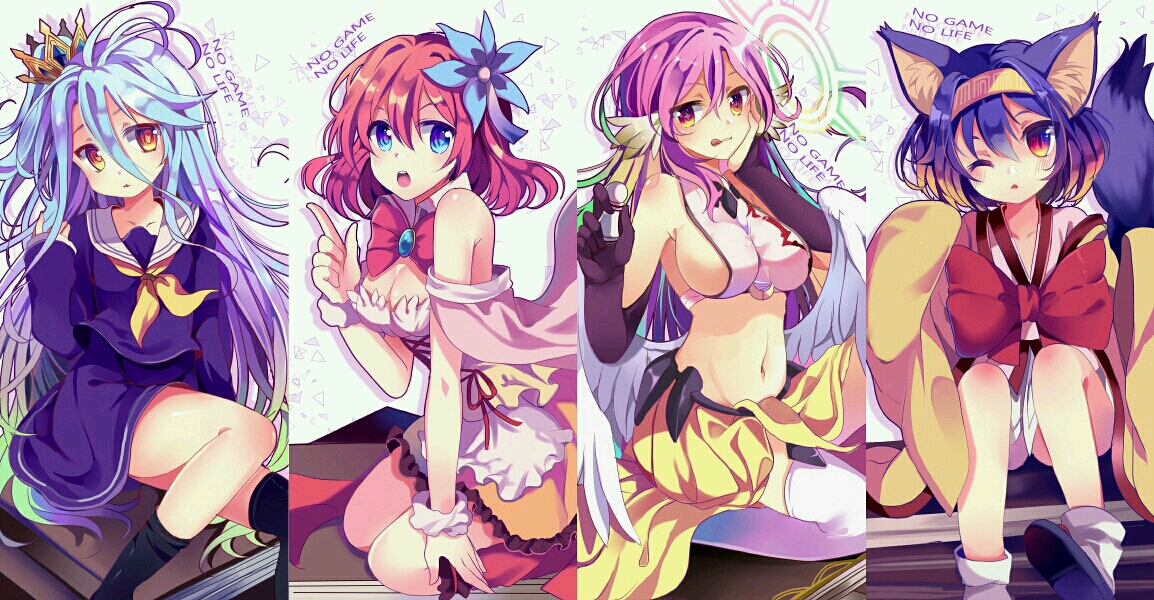 據說:有個玩家在超過280個遊戲樹立無人能打破的遊戲紀錄，而他卻了「        」這個蔑視世界排行頂端的遊戲名稱，讓這個都是傳說眾說紛紜……
動畫欣賞
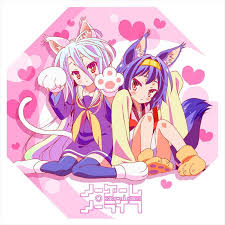 第03話:老手
參考資料
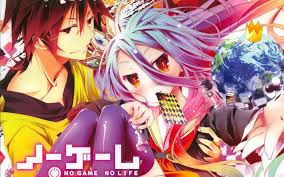 原版小說
圖片:http://mc.duowan.com/article/24160.html
http://anichan.anisong.org/%E3%80%8A%E9%81%8A%E6%88%B2%E4%BA%BA%E7%94%9F%E3%80%8B%E5%9B%9B%E6%9C%88%E6%8A%8A%E4%BD%A0%E5%B8%B6%E5%88%B0%E9%A0%AD%E8%85%A6%E6%88%B0%E7%9A%84%E4%B8%96%E7%95%8C/
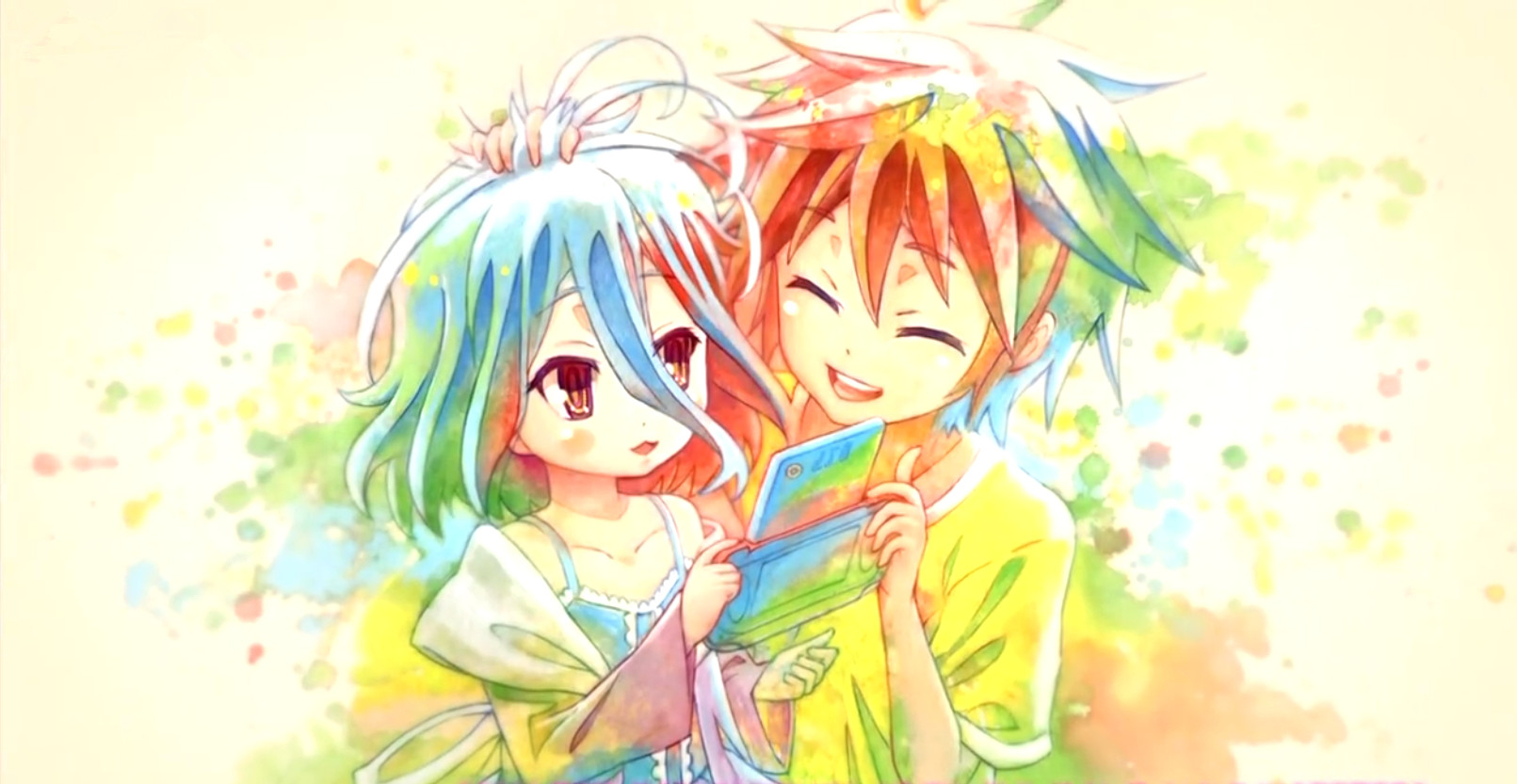 The End
Thanks For Listening

 Dedicated :「         」